1
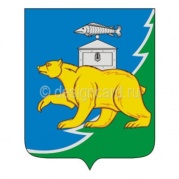 Нязепетровский муниципальный район
Публичные слушания
О проекте бюджета Нязепетровского муниципального района 
на 2017 год и на плановый период 2018 и 2019  годов
Докладчик: 
заместитель Главы муниципального района по финансовым вопросам Л.В.Нечаева
19 декабря 2016 г.
[Speaker Notes: Слайд готов]
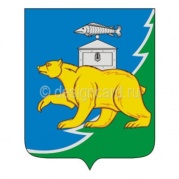 Нязепетровский муниципальный район
Основные параметры бюджета муниципального района на 2017-2019 годы
МЛН.РУБ.
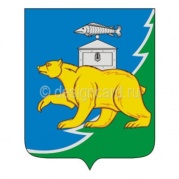 Нязепетровский муниципальный район
Основные параметры бюджета муниципального районана 2017 год в сравнении с 2016 годом
МЛН.РУБ.
-6,1%
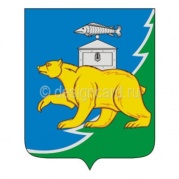 Нязепетровский муниципальный район
Прогнозируемаяструктура доходов бюджета муниципального районана 2017 – 2019 годы
МЛН.РУБ.
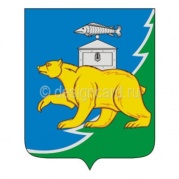 Нязепетровский муниципальный район
Собственные доходные источники бюджета муниципального района в 2017 году
.
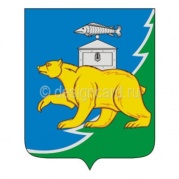 Нязепетровский муниципальный район
Структура безвозмездных поступлений из областного бюджета
МЛН. РУБ.
427,3
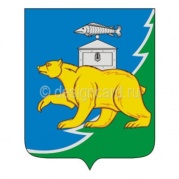 Нязепетровский муниципальный район
Изменения в структуре безвозмездных поступлений в районный бюджет в 2017 году
Новые виды финансовой помощи
Субвенции на 2017 год:

на реализацию  переданных полномочий по установлению необходимости проведения капитального ремонта общего имущества в многоквартирном доме – 47,8 тыс. руб.;
на проведение землеустроительных работ по описанию местоположения границ населённых пунктов Челябинской области – 100,0 тыс. руб. ;
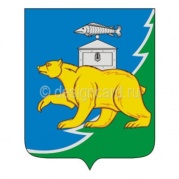 Нязепетровский муниципальный район
Расходы бюджета муниципального района  на 2017 год в сравнении с 2016 годом
МЛН.РУБ.
9
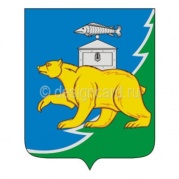 Нязепетровский муниципальный район
Общая направленность расходов бюджета муниципального  района в 2017 году
10
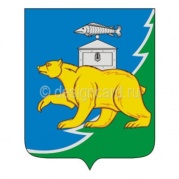 Нязепетровский муниципальный район
Структура расходов бюджета муниципального района в 2017году
11
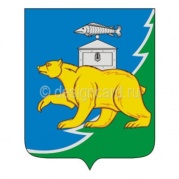 Нязепетровский муниципальный район
Объем межбюджетных трансфертов бюджетам поселений на 2017 год
12
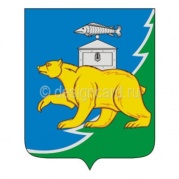 Нязепетровский муниципальный район
Благодарю за внимание!